Teachings for 
Exercise 7C
Hypothesis Testing
You need to be able to carry out a one-tailed hypothesis test

This might be given to you as numbers only or through a context
7C
Hypothesis Testing
This means that we have done the set of trials once through, and achieved 8 successes (out of the 12 trials)

 It does not mean we did one trial and scored a 8!
7C
Hypothesis Testing
It can help to summarise the information…
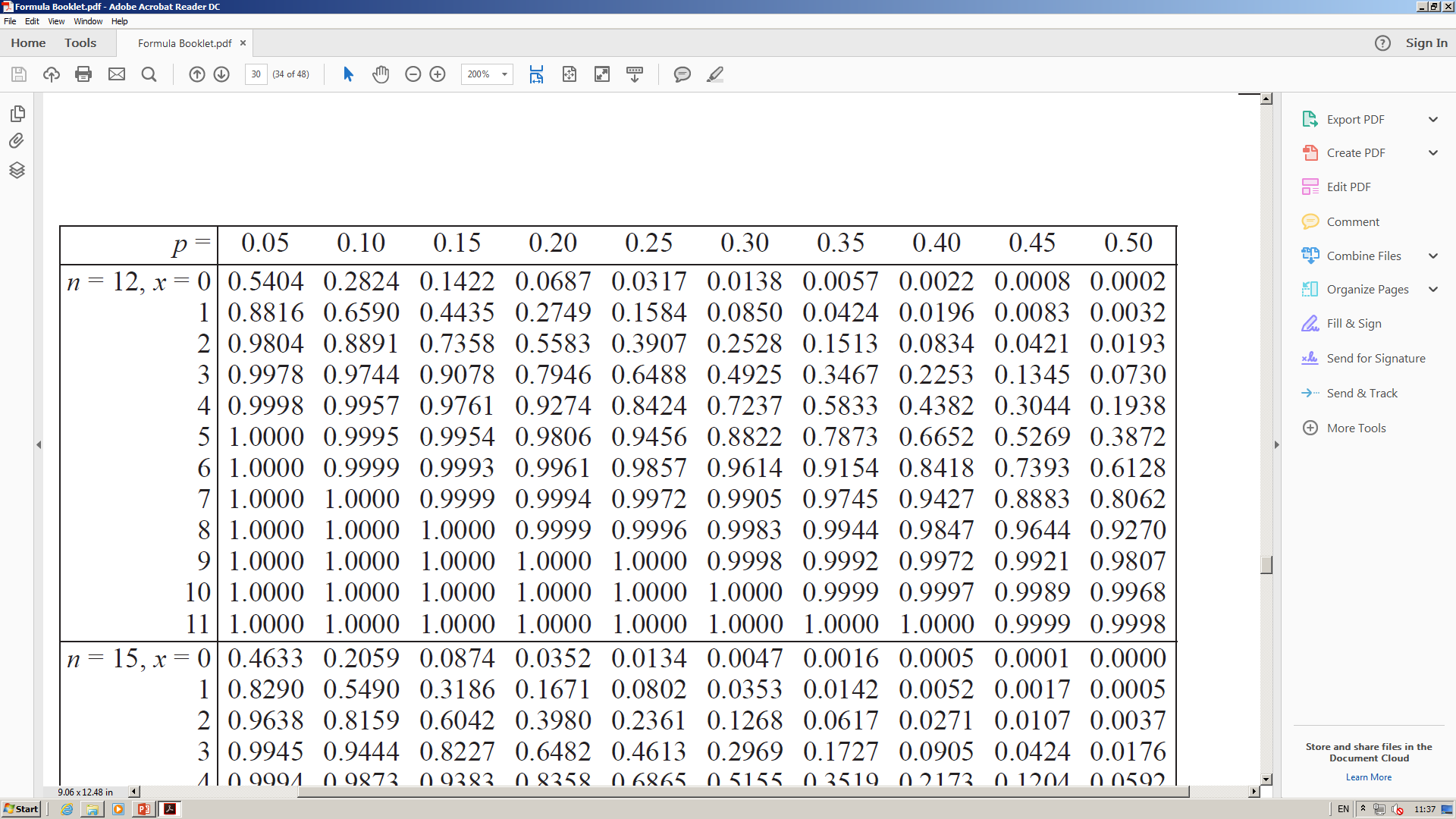 Make sure you read questions carefully!

Consider whether you are testing if the probability is above or below the critical value
Write out the calculation we need to do…
The value is greater than 5%, so we accept the null hypothesis that the probability is 0.4
7C
Hypothesis Testing
You need to be able to carry out a one-tailed hypothesis test

If the question is given to you in context, it helps to follow a series of steps…

Decide on the test statistic
Identify the null and alternative hypotheses
Calculate the probability of the test statistic taking the observed value, assuming the null hypothesis is true
Compare this with the significance level
Write a conclusion in the context of the question
7C
Hypothesis Testing
Summarise the information…
You need to be able to carry out a one-tailed hypothesis test
The default position is that the new drug is no different to the previous one
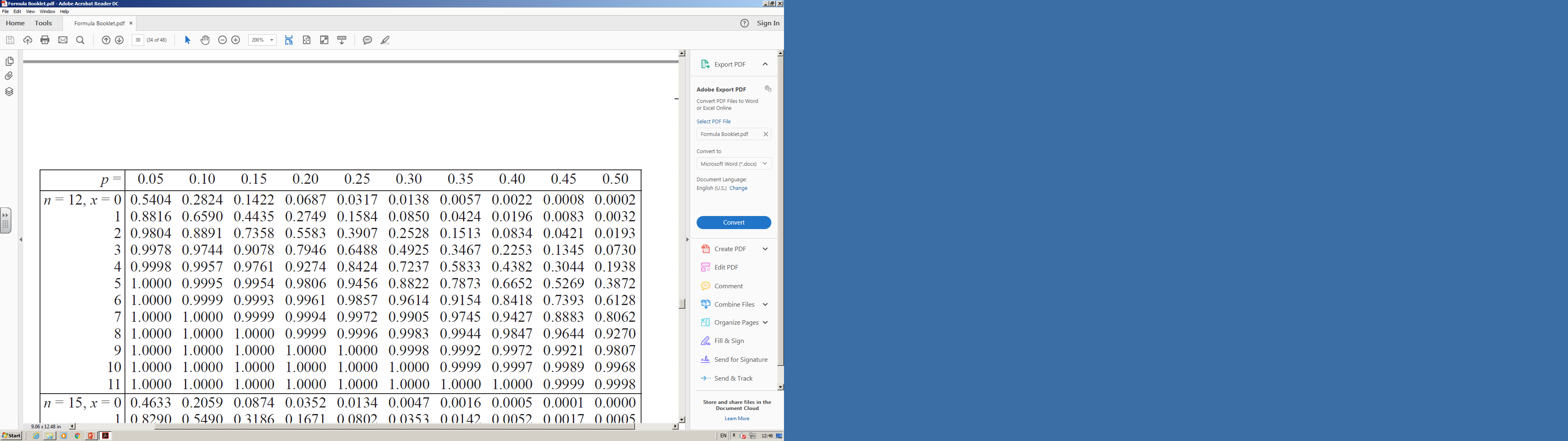 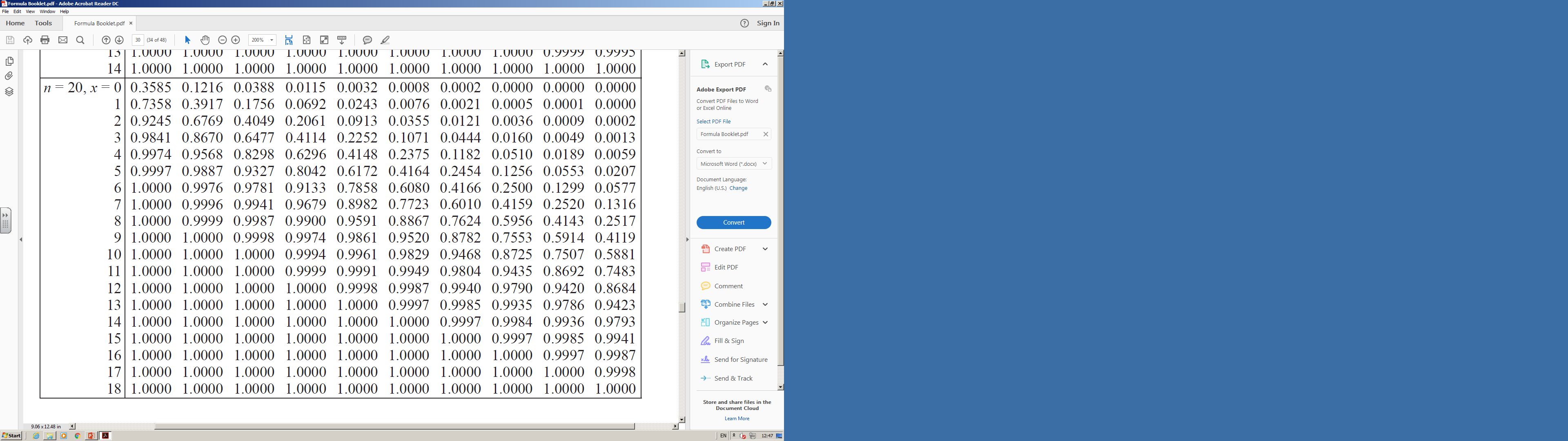 We want to test whether the new drug has a higher probability of curing the patients
Write out the calculation we need to do…
The test statistic will be the 10 patients who were cured, out of 20
The value is less than 5%, so we reject the null hypothesis that the probability is 0.25
It seems that the drug is better than the previous one!
7C